TRƯỜNG TIỂU HỌC VIỆT HƯNG
Chào mừng các con học sinh đến với tiết học
TOÁN 5
Ngày 9 tháng 2 năm 2022
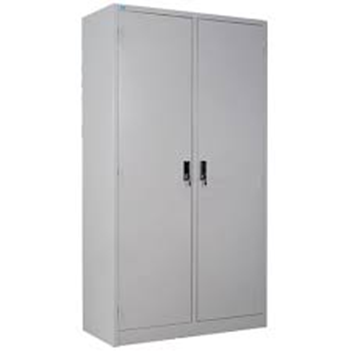 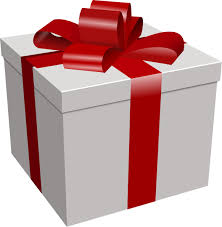 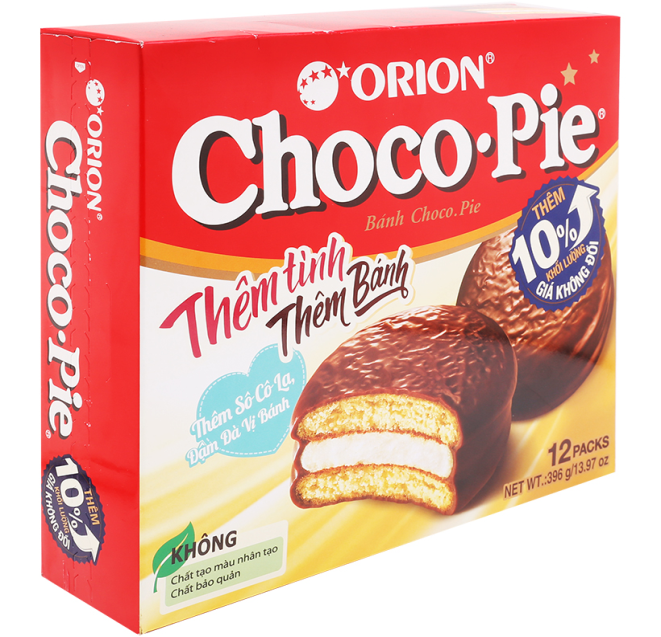 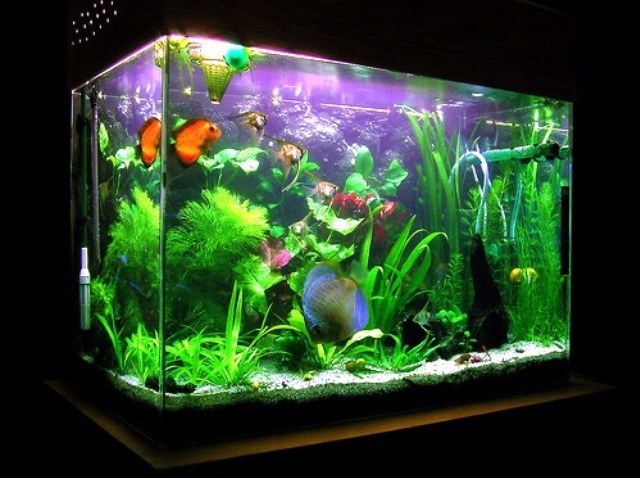 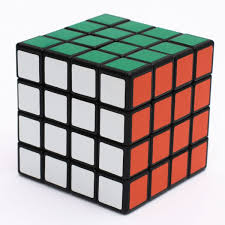 Thứ tư ngày 9 tháng 2 năm 2022
Toán
HÌNH HỘP CHỮ NHẬT. HÌNH LẬP PHƯƠNG (107)
	          * Mục tiêu bài học:
                - Nhận diện và nêu được đặc điểm của hình          hình    hộp chữ nhật, hình lập phương.
                - Vận dụng làm được các bài tập có liên quan.
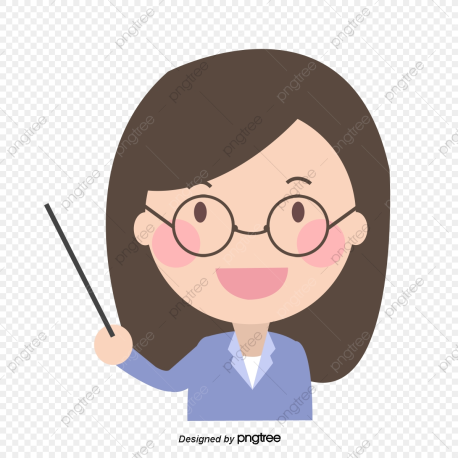 I. Bài mới:
Hình hộp chữ nhật:
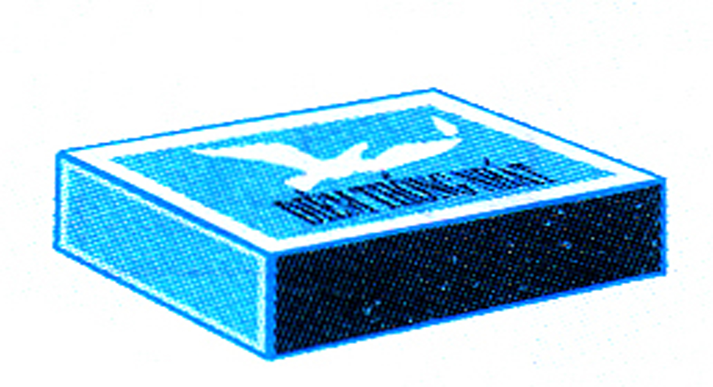 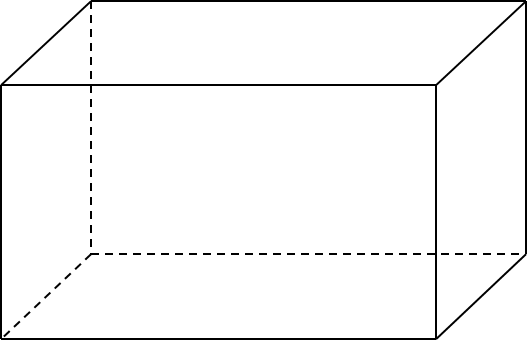 Bao diêm
Mô hình hình hộp chữ nhật
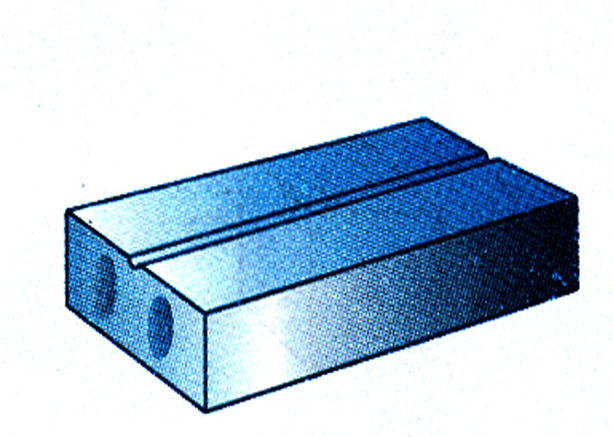 Viên gạch
1) Hình hộp chữ nhật:
1
6 mặt
5
4
3
6
2
Mặt 1 = mặt 2
Mặt 4 = mặt 6
1
1
Mặt 3 = mặt 5
4
4
6
4
4
6
5
5
3
3
2
2
2
2
1. Hình hộp chữ nhật
A
B
8 đỉnh
D
C
M
N
Q
P
Hình hộp chữ nhật có mấy đỉnh ?
Hình hộp chữ nhật có 8 đỉnh: A, B, C, D, M, N, P, Q
1. Hình hộp chữ nhật
A
B
12 cạnh
D
C
M
N
Q
P
Hình hộp chữ nhật có mấy cạnh?
Hình hộp chữ nhật có 12 cạnh là: AB, BC, CD, DA, MN, NP, PQ, QM, AM, BN, CP, DQ.
1. Hình hộp chữ nhật
B
A
C
D
M
N
Q
P
Hình hộp chữ nhật có mấy kích thước?
B
A
C
D
ChiÒu cao
M
N
ChiÒu réng
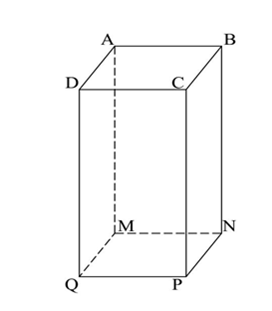 Q
P
ChiÒu dµi
ChiÒu cao
ChiÒu réng
ChiÒu dµi
1. Hình hộp chữ nhật
6 mặt
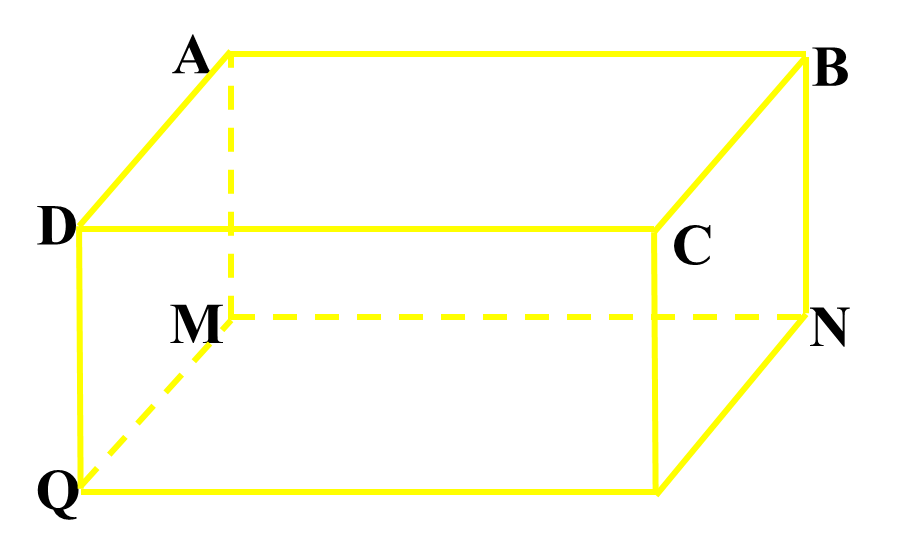 ChiÒu cao
8 đỉnh
ChiÒu réng
P
ChiÒu dµi
12 cạnh
Em hãy nêu tên các đồ vật trong thực tế có dạng hình hộp chữ nhật?
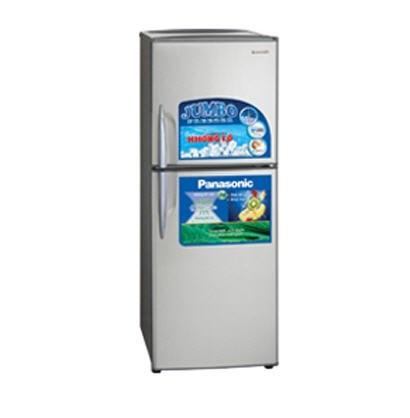 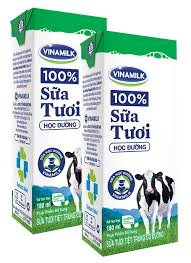 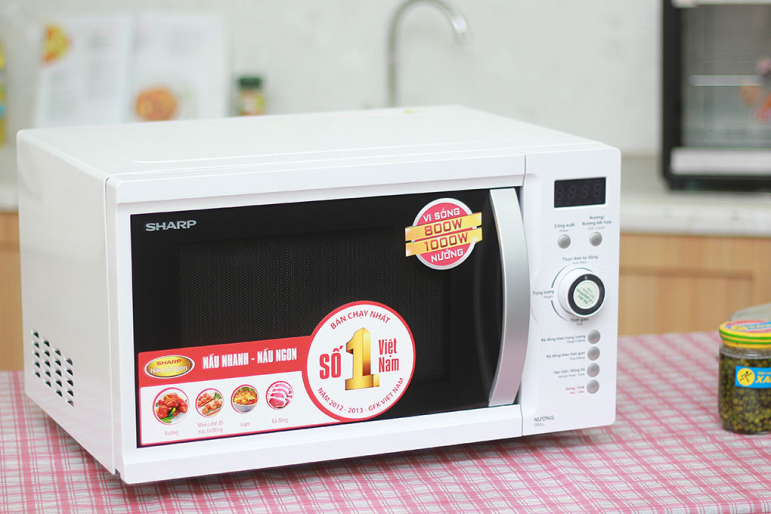 2. Hình lập phương
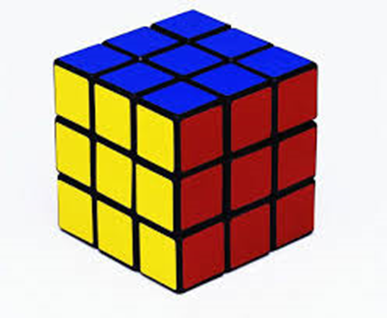 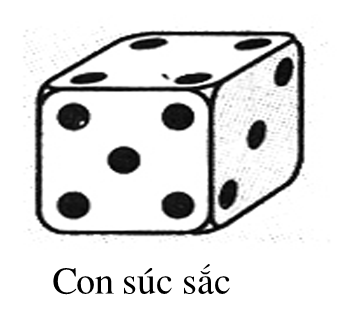 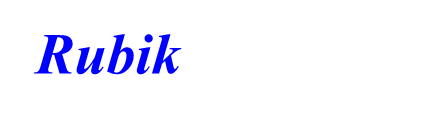 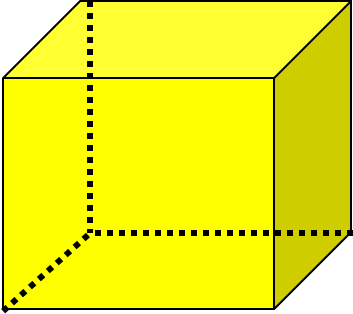 Hình lập phương
Hình lập phương có mấy mặt?
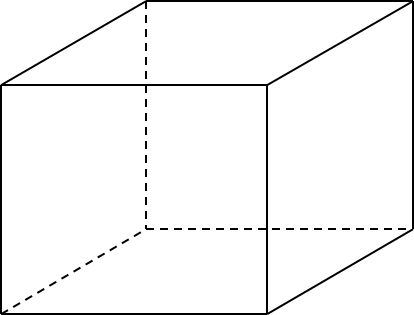 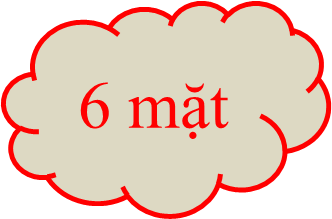 Hình lập phương có mấy đỉnh?
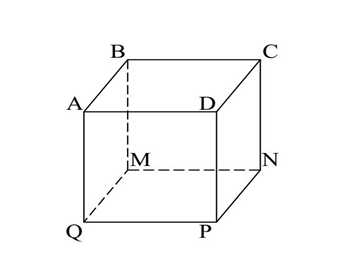 8 đỉnh
Hình lập phương có 8 đỉnh: A, B, C, D, M, N, P, Q
Hình lập phương có mấy cạnh?
Hình lập phương có 12 cạnh là: AB, BC, CD, DA, MN, NP, PQ, QM, AQ, BM, CN, DP.
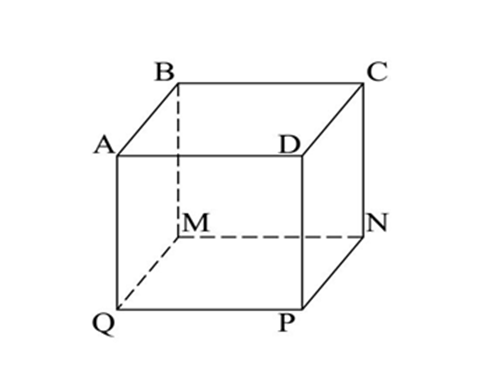 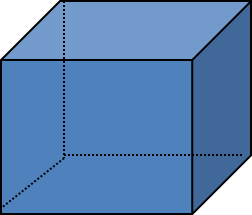 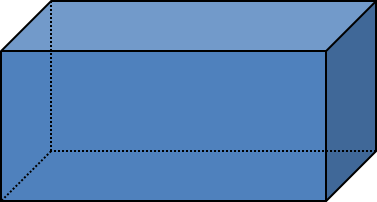 Hình lập phương
Hình hộp chữ nhật
Hãy nêu sự giống nhau và khác nhau giữa hình hộp chữ nhật và hình lập phương ?
Giống nhau: Đều có 6 mặt, 8 đỉnh, 12 cạnh.
Khác nhau: Hình hộp chữ nhật có 6 mặt đều là hình chữ nhật và có 3 kích thước chiều dài, chiều rộng, chiều cao.
                    Hình lập phương có 6 mặt đều là hình vuông bằng nhau và có 3 kích thước bằng nhau.
Số mặt, cạnh, đỉnh
Số đỉnh
Số mặt
Số cạnh
Hình
Hình hộp chữ nhật
Hình lập phương
3. Luyện tập - thực hành
Bài 1: Viết số thích hợp vào ô trống:
Số mặt, cạnh, đỉnh
Số đỉnh
Số mặt
Số cạnh
Hình
Hình hộp chữ nhật
Hình lập phương
Bài 1: Viết số thích hợp vào ô trống:
6
12
8
6
12
8
Bài 2. a) Hãy chỉ ra những cạnh bằng nhau của hình hộp chữ nhật (hình bên).b) Biết hình hộp chữ nhật có chiều dài 6cm, chiều rộng 3cm, chiều cao 4cm. Tính diện tích của mặt đáy MNPQ và các mặt bên ABNM, BCPN.
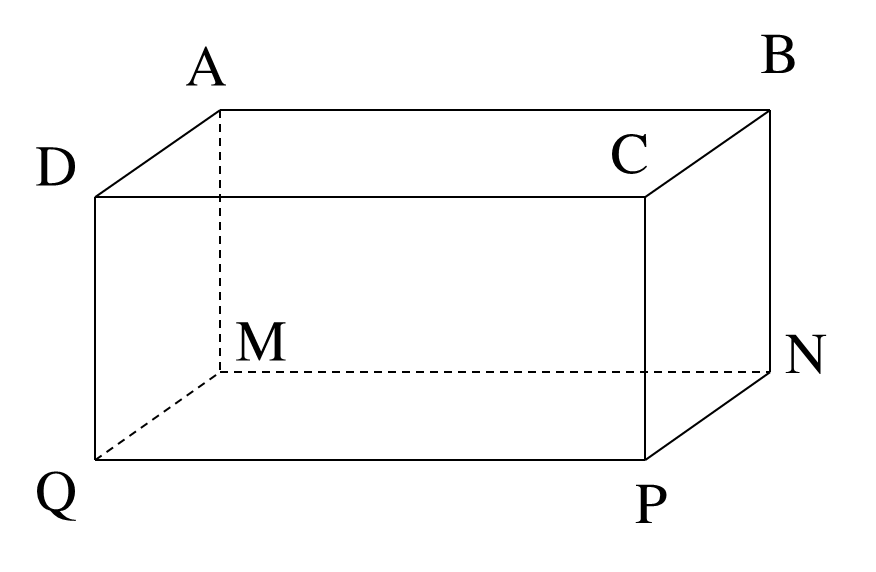 B
A
C
D
M
N
Q
P
Bµi 2:
a) Nh÷ng c¹nh b»ng nhau cña h×nh hép ch÷ nhËt:
ChiÒu dµi:
AB= DC= MN= QP
ChiÒu réng:
AD= BC= NP= MQ
ChiÒu cao:
AM= BN= CP= DQ
4cm
b)
3cm
Bµi gi¶i
6cm
TÝnh:
DiÖn tÝch mÆt ®¸y MNPQ
lµ: 6 X 3 = 18 (cm2)
DiÖn tÝch mÆt bªn ABNM
lµ: 6 X 4 = 24 (cm2)
DiÖn tÝch mÆt bªn BCPN
lµ: 4 X 3 = 12 (cm2)
8 cm
11cm
12cm
5cm
8cm
8 cm
6cm
4cm
8 cm
6cm
10cm
C
Bài 3: Trong các hình dưới đây hình nào là hình hộp chữ nhật, hình nào là hình lập phương ?
A
B
Hình A là hình hộp chữ nhật.
Hình B là không phải hình hộp chữ nhật; hình lập phương.
Hình B là hình lập phương.
*Dặn dò:
- Về nhà học thuộc đặc điểm của hình hộp chữ nhật và hình lập phương.
 - Hoàn thành VBT Toán tiết: Hình hộp chữ nhật, hình lập phương.
- Chuẩn bị bài:  Diện tích xung quanh và diện tích toàn phần của hình hộp chữ nhật.
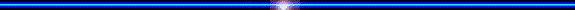 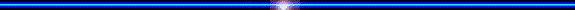 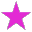 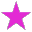 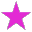 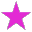 CHÂN THÀNH CẢM ƠN CÁC BẬC PHỤ HUYNH
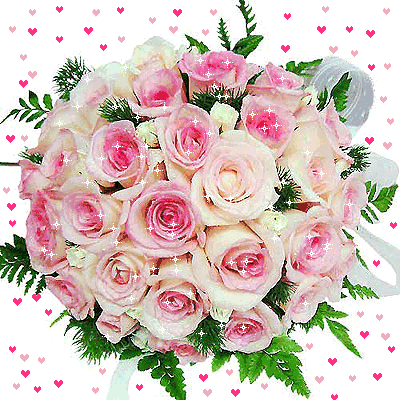 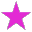 CHÚC CÁC BẬC PHỤ HUYNH
 LUÔN MẠNH KHỎE, HẠNH PHÚC VÀ THÀNH CÔNG
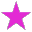 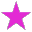 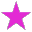 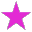 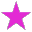